Milky Way Galaxy
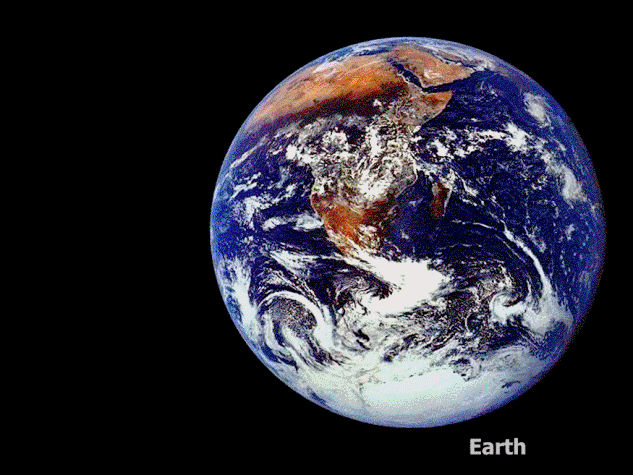 Pearson Prentice Hall Physical Science: Concepts in Action
Chapter 26
Exploring the Universe